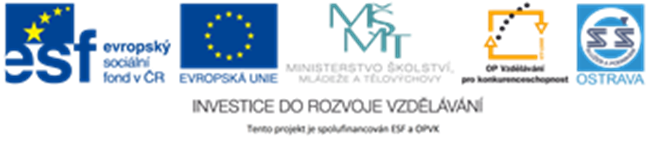 VY_52_INOVACE_ZBO2_5664HO
Výukový materiál v rámci projektu OPVK 1.5 Peníze středním školámČíslo projektu:		CZ.1.07/1.5.00/34.0883 Název projektu:		Rozvoj vzdělanostiČíslo šablony:   		V/2Datum vytvoření:	13.5.2013Autor:			Bc. Marie Horvátová
Určeno pro předmět:      ZbožíznalstvíTematická oblast:	Textilní zboží, tkaniny, pleteniny, netkané 			textilie, základy sortimentu oděvního zboží, 			kožešiny
Obor vzdělání:		Obchodník (66-41-L/01)  2. ročník                                            Název výukového materiálu: Test

Materiál byl vytvořen v souladu se ŠVP příslušného oboru vzdělání.
Popis využití: Název výukového materiálu byl vytvořen s pomocí programu PowerPoint, na závěr shrnutí a procvičování  kontrolních otázek.
Výkladová hodina s procvičováním – diskuze
Opakovací  test

Jak vznikají netkané textilie
Netkané textilie vznikají z jednotlivých vláken, které jsou pravidelně rozloženy a zpevněny

b) Netkané textilie vznikají z jednotlivých vláken, které nejsou pravidelně rozloženy a
zpevněny

c) Netkané textilie vznikají navrstvením několika pavučin na sebe
							1 bod
2. Jakým způsobem se zpevňuje rouno 
    u netkaných textilií

mechanicky
chemicky
nezpevňuje se
pouze se plstí
využívá se různých kombinací


							2 body
3. Co je to plst?

 a) Živočišná vlákna jsou schopna vzájemně se 
     do sebe zaklesnout a vytvořit kompaktní 
     souvislou vrstvu 

b) Živočišná vlákna jsou schopna vzájemně se 
    do sebe zaklesnout a vytvořit tkaninu

c) Živočišná vlákna jsou schopna vytvářet
   souvislou vrstvu zpevněnou řetízkem

							1 bod
4. Podle použití soustavy nití rozeznáváme 
    pleteniny

zátažné

osnovní

zátahové

snované 

							2 body
5. Pletenina výplňková, jednolícová, krytá je 

zátažná

osnovní

zátahová

snovaná 

							1 bod
6. Základní jednolícové vazby osnovních
    pletenin jsou

trikot, sukno, atlas

Řetízek, sloupek, atlas

Řádek, sloupek, sukno


							1 bod
7. Která pletenina se dá párat

osnovní

zátažná 

zátažná i osnovní


							1 bod
8. Jaké požadavky jsou na dámské elastické
    prádlo

a) dobře tvarovat postavu, elegantní, módní,
     vkusné, dobře padnoucí, snadno ošetřovat

b) elegantní, módní, vkusné, dobře padnoucí,
    snadno prát

c) dobře tvarovat postavu, vkusné, vyvářet,
    hřejivé 

							1 bod
9. Podle čeho určujeme velikost podprsenek

výška postavy, obvod hrudníku

obvod pod prsy, výška postavy, obvod 
    přes prsa

c) obvod pod prsy, obvod přes prsa


							1 bod
10. Z jakého materiálu se vyrábí ponožky

ba, PES, PAD

Vl, PVC, PES

POE, PAD, vl, ln


							1 bod
11. Na jakých pletařských strojích se ponožky 
      vyrábějí

okrouhlých

plochých

zátažných


							1 bod
12. Podle čeho se určuje velikost dámských
      punčochových kalhot

výška postavy, obvod hrudníku, obvod sedu

výška postavy, obvod boků,

výška postavy, obvod pasu, obvod sedu



							1 bod
13. Podle čeho se určuje velikost ponožek

podle délky chodidla jako u obuvi

podle délky nohy

podle délky a šířky chodidla


							1 bod
14. Jak rozdělujeme se oděvy podle pohlaví, 
      účelu, střihu, zpracování 
	(vyjmenujte je)
							5 bodů

15. Spodní oděv se nosí

na těle
na vrchním oděvu
na spodní části těla

							1 bod
16. Co patří mezi vrchní oděv

kabát			b) sako
c) sukně			d) kalhoty
e) paleto			f) vesta
g) bunda			h) šaty


							4 bodů
17. Co je kroj

svérázné tradiční oděvy používané obyvateli
     určitých krajů

b) svérázné tradiční oděvy používané
    obyvateli určitých oborů

c) jednotné oděvy zhotovené podle 
    pro určitou skupinu, organizaci

							1 bod
18. Co je stejnokroj

a) svérázné tradiční oděvy používané
    obyvateli určitých krajů

b) jednotné oděvy zhotovené podle daného 
    předpisu pro určitou skupinu, organizaci

c) jednotné oděvy zhotovené podle funkce,
    zařazení

							1 bod
19. Seřaďte správně postup výroby oděvu

a) šití
b) stříhání, předchází mu modelování 
    a konstruování
c) technická kontrola
d) vstupní kontrola materiálu
e) balení, přeprava a skladování
f) žehlení

							6 bodů
20. Podle čeho se určuje velikost pánských oděvů

výška postavy, obvod hrudníku, pasu

výška postavy, obvod pasu, obvod boků

obvod pasu, obvod hrudníku a sedu


								1 bod
21. Podle čeho se určuje velikost dámských
      oděvů

a) výška postavy, obvod hrudníku, pasu

b) výška postavy, obvod hrudníku, obvod boků

c) obvod pasu, obvod hrudníku a sedu

							1 bod
22. Podle čeho se určuje velikost dětských oděvů

podle výšky postavy

podle věku dítěte

podle výšky postavy a věku dítěte


								1 bod
23. Vyjmenujte délky kalhot

 							 6 bodů


24. Vyjmenujte délky rukávů u halenek, šatů

							 4 body

25. Vyjmenujte délky kabátů

							 3 body
Hodnocení 

49 – 40
39 – 30
29 – 20
19 – 11
10 -  0
Výsledky testu

a
a, b
a
a, b
a
a
b
a
c
a
a
b
a
pánské, dámské, chlapecké, dívčí, dětské
     spodní, vrchní a svrchní
     jarní, letní, podzimní, zimní a vícesezónní
     občanský oděv, kroje a stejnokroje
     vycházkové a příležitostné
     konfekční a zakázkové
15. a
16. c, d, f, h
17. a
18. b
19. d, b, a, f, c, e
20. a
21. b
22. a  
23. krátké, kolenní, podkolenní, tříčtvrteční, dlouhé, nadkotníkové
24. krátký, loketní, tříčtvrteční, dlouhý
25. krátký, nadkolenní, kolenní, dlouhý